RESPIRATORY SYSTEM
Anatomy of the respiratory system
Anatomy of the respiratory system
Anatomy of the respiratory system
Respiratory Membrane
Respiratory Membrane
Organs in the Thoracic Cavity
Pressure Relationships
Assessment ( landmarks )
Assessment ( landmarks )
Assessment components
1.Inspection

2.Palpation

3.Percussion

4.Auscultation
Assessment of respiratory system
anterior thorax
Posterior thorax

Remember that in all components of the assessment process
Inspection of anterior thorax
Patient should be in sitting position and drapped for examination. 
Observe skin color. 
Inspect structure of thorax ( clavicles at the same height ,sternum midline ,coastal angle less than 90 degree.
Chest movement should be symmetrical. 
Configuration ( transverse diameter twice that of the anteroposterior diameter ( AP:T = 1:2 ).
Inspection of anterior thorax
Barrel chest AP=T normally with aging ,and accompanies COPD 

Funnel chest (pectus excvatum )depression of sternum
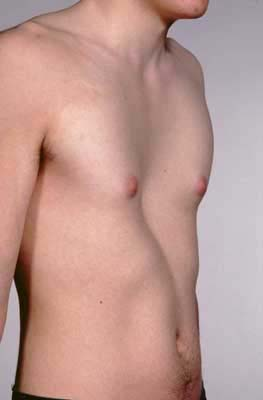 Pigeon chest ( pectus carinatum )  forward displacement of sternum
Scoliosis
lateral curvature and rotation of thoracic and lumbar spine ,more occur in female , result in elevation of the shoulder and pelvis
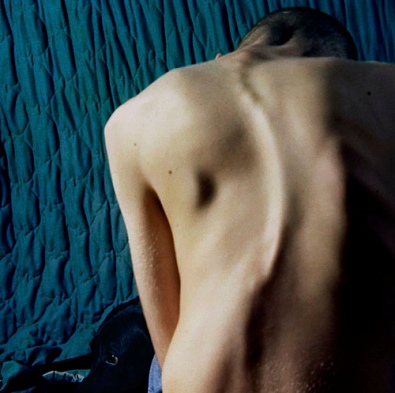 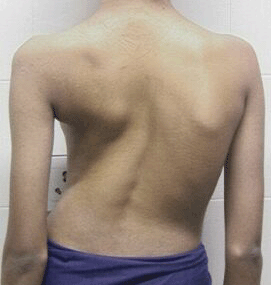 Kyphosis
is exaggerated posterior curvature of the thoracic spine ,associated with aging
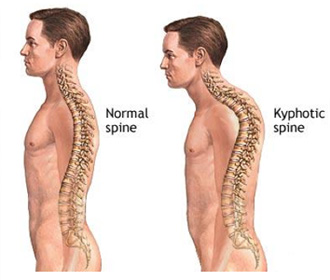 Signs of abnormalities
Count respiration rate  ( normal adult 12-20 )
Misalignment of clavicles –scoliosis 
Increase in costal angle –COPD 
A symmetry –respiratory dysfunction 
A change in ratio requires further evaluation 
Intercostal muscle retraction –respiratory distress
Inspection of posterior thorax
Height of the scapula equal ,vertebrae midline. 
Chest movement symmetrical ,respiration should be smooth and equal.
Lateral deviation of the spine and elevation of one scapula is indicative of scoliosis.
Asymmetry –respiratory problems.
Palpation of posterior thorax
Palpate the areas above each scapula and move from side to side below the twelfth rib and laterally to midaxillary line on each side 
Assess muscle mass ,growths ,nodules ,tenderness and masses 
Pain may occur with inflammation of fibrous tissue or underlying structures such as the pleura 
Crepitus خرق  is a crunching طحن  feeling under the skin caused by air leaking into subcutaneous tissue
Palpation of posterior thorax
Palpate and count ribs and intercoastal spaces ( flex the neck ,round the shoulders and lean forward )
When two spinous processes are equally prominent ,they are C7 and T1 
Identify ribs and intercostal spaces from C7 through T12
Palpation of posterior thorax
Palpate for respiratory expansion 
Use the palmer surface of your hands ,with thumbs close to vertebrae on the chest at the level of T 10 .Pinch up skin between your thumbs ,ask the client to take deep breath 
The movement and pressure of the chest against your hands should feel smooth and even ,your thumbs should move away from the spine and the skin should move smoothly as the chest moves inspiration
Palpation of posterior thorax
Unilateral ,decrease or delay expansion may indicate underlying fibrotic or obstructive lung disease or pleural pain and pneumothorax
Palpation of posterior thorax
Palpate for tactile fremitus 
Fremitus :palpable vibration on the chest while the patient speaks 
Fremitus is strongest over the trachea ,diminishes over the bronchi ,and becomes nonexistent over the alveoli of the lungs 
Palpation for tactile fremitus using metacarpophalangeal  joint area.
Tell the client to repeat ninety –nine in a clear ,loud voice or (one ,two ,three) in a clear, loud voice.
Palpation of posterior thorax
Decreased or absent fremitus may result from a soft voice ,from a very thick chest wall ,or from underlying disease including ( COPD ,pleural effusion ,fibrosis ,tumor )
Increased fremitus occurs with fluid in the lungs or infection
Percussion of the posterior thorax
Usual sound in the thorax when over lung tissue is resonance ,along ,low pitched hollow sound 
Hyperresonance heard in conditions of overinflation of the lungs as in emphysema and pneumothorax 
Percussion will yield dull sounds over solidified or fluid –filled areas ,as may exist in pleural effusion percussion over bone will yield flat sounds
Be sure to check that finger placement is correct
Percussion of the posterior thorax
Percuss for the movement of the Diaphragmatic  excursion 
Use of skin marker and ruler 
1-First, ask the person to take "exhale and hold it" while you percuss down the left scapular line until the sound changes from resonant to dull.  Mark the area.  This estimates the level of the diaphragm separating the lungs from the abdominal viscera.
Percussion of the posterior thorax
2. Allow the patient to take a few normal breaths. Then, ask the person to "take a deep breath and hold it."  Continue percussing down from the first mark to the level where the sound changes to dull. Mark the area.3. Measure the two marks. Repeat the same procedure on the right side.  It should be equal bilaterally and measure about 3-5 cm. in adults
Percussion of the posterior thorax
4. Level of the diaphragm may be higher on the right side because of the liver.5. Reason for Assessing Diaphragmatic Excursion-to determine the movement of diaphragm that occurs during inspiration.  Possible reasons for decreased distant include:  atelectasis of lower lobes, emphysema, pleural effusion, pain, abdominal changes such as tumors and extreme ascites
Auscultation of posterior thorax
Classify each sound according to intensity ,location ,pitch and duration 
4 Normal breath sounds 
1- tracheal –over trachea,I <E ,Harsh ,high pitched
2-bronchial –next to trachea ,E>I ,loud,high pitched 
3-bronchovesicular –sternal border between scapula ,I = E medium loudness and pitch 
4-vesicular ,reminder of lungs ,I>E ,soft ,low –pitched
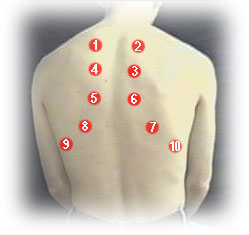 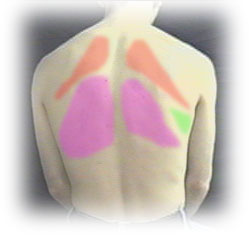 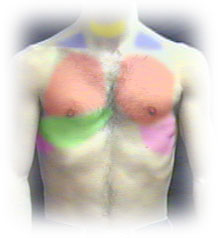 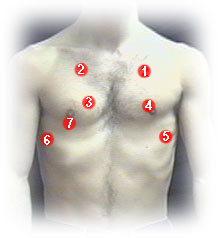 Assessment of voice sounds
Bronchophony:ask the client to say ninety –nine ,muffled مكتوم 
Egophony:ask the client to say E ,You should hear eeeeee through stethoscope 
Whispered: one ,two ,three ,sound will be faint خافت,almost indistinguishable 
 voice sounds are heard as muffled sounds in the normal lung.
Sound clear ,loud due to lung consolidation.
Adventitious sounds
Crackles /rales  خشخة 
 1-fine –occurs at end inspiration ,high –pitched, short crackling  ,collapsed or fluid –filled alveoli 
2-coarse –end respiration ,loud ,moist ,low –pitched ,bubbling , collapsed or fluid –filled alveoli.
Ronchi  صفير 
1-wheezes ,occurs at expiration /inspiration ,high pitched ,continuous ,blocked air flow as in asthma ,infection ,foreign body obstruction .
Adventitious sounds
2-stridor صرير  ,inspiration ,loud ,high –pitched crowing heard without stethoscope ,obstructed upper way. 
3-friction rub احتكاك   ,inhalation /exhalation ,low –pitched grating ,rubbing ,pleural inflammation.
Assessment of anterior thorax
Palpation of anterior thorax ( sternum ,ribs ,and intercostal spaces )
Pain may occur with inflammation of fibrous tissue or underlying structure 
Crepitus may be felt if there is air in subcutaneous tissue
Palpate for respiratory expansion 


Palpate for tactile fremitus
Percussion of the anterior thorax
An unexpected sound would be hyperresonance ,which is heard in conditions of overinflation 
Percussion of the anterior thorax will yield dull sounds over solidified or fluid- filled areas ,as may exist in pleural effusion ,consolidation ,or tumor
Auscultation of the anterior thorax
Auscultate the trachea ,apices ,bronchi ,lungs
Normal and abnormal respiratory  rates and patterns
Normal ,regular pattern  inspiration = expiration 
Tachypnea ,rapid shallow respiration ,rate > 24 ,due to fever ,fear ,pneumonia ,pleuritic pain and alkalosis.                
Bradypnea .slow regular ,rate <10,due to diabetic coma ,drug – induced respiratory depression ,increased intracranial pressure .
Hyperventilation ,rapid deep respiration ,rate >24 ,diabetic ketoacidosis ( kussmauls ) ,hypoglycemia ,hypoxia.
Hypoventilation ,irregular shallow breathing ,rate <10 ,narcotic overdose ,anesthetics ,prolonged bed rest .
Cheyne-stokes ,periods of deep breathing alterating with periods of apnea ,regular pattern ,heart failure ,uremia ,brain damage 
Biots (ataxic )respiration ,shallow ,deep respiration with periods of apnea ,irregular pattern ,respiratory depression ,brain damage
Sighing ,frequent sighs ,hyperventilation syndrome ,nervousness ,causes : dyspnea ,dizziness
Abnormal findings (asthma )
Asthma
chronic hyperactive condition resulting in bronchospasm ,mucosal edema ,and increased mucus secretion  
Inspection  =dyspnea ,increased respiratory rate ,audible wheezing prolonged expiration 
Palpation =decreased tactile fremitus 
Percussion =resonance ,hyperresonance when chronic
Auscultation =breath sounds obscured by wheezes, decreased voice sound sever asthma no breath sounds are heard
Atelectasis
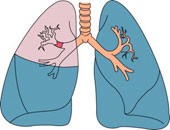 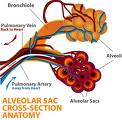 Atelectasis
obstruction of air flow lead to collapsed of alveoli or an entire lung 
Inspection=decreased lung expansion on the effected side ,incresaed R.R ,dyspnea ,cyanosis ,if severe trachea shifts to the affected side 
Palpation=lack of tactile fremitus 
Percussion =dullness over affected side 
Auscultation =decreased or absent breath sounds and voice sounds
Chronic bronchitis
chronic inflammation of the tracheobronchial tree 
Inspection  =dyspnea ,chronic productive cough ,tachypnea and use of accessory muscles 
Palpation =normal tactile fremitus 
Percussion =resonance 
Auscultation =wheezes and ronchi may be present
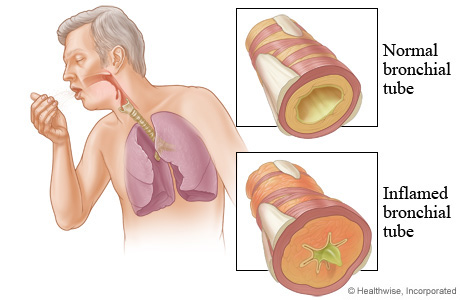 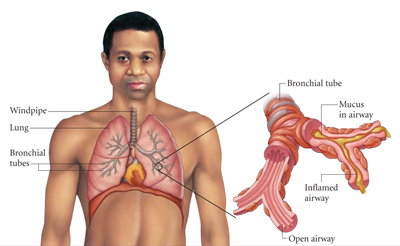 Emphysema
chronic inflammation of the lungs leads to destruction of alveoli and decreased elasticity of the lungs ,hyperinflated lungs 
Inspection =shortness of breathing ,barrel chest ,use of accessory muscles ,cyanosis ,clubbing of fingers 
Palpation :decreased chest expansion ,decreased tactile fremitus 
Percussion :hyperresonance 
Auscultation :decreased vesicular sound and possible wheeze
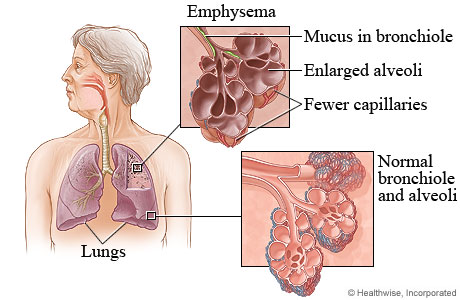 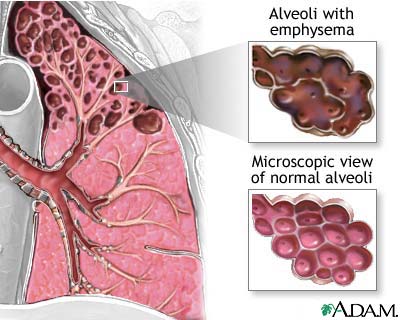 Lobar pneumonia
infection causes fluid ,bacteria ,and cellular debris to fill the alveoli 
Consolidation ( alveoli filled with fluid ,bacteria ,RBS ,WBC )
Inspection =tachypnea ,productive cough ,chills
Palpation =increased tactile fremitus ,decreased chest expansion of the affected side 
Percussion =dullness over affected area 
Auscultation =voice sounds( bronchophony ,egophony ,whispered ) LOUD AND CLEAR ,E ( eee), CRACKLES
Pleural effusion
fluid accumulate in plural space plural space 
 plural fluid may be hemothorax ,empyemic ,exudative )
Inspection =dyspnea ,in sever effusion ,tracheal shift to the unaffected side 
Palpation =decreased tactile ,and chest expansion on the affected side 
Percussion =dullness over the fluid 
Auscultation =breath sounds and voice sounds decreased or absent ,possible plural rub
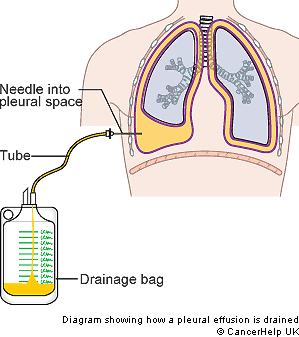 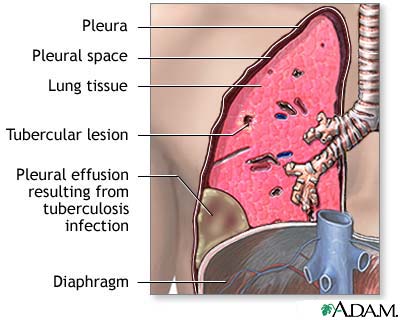 Pneumothorax
a condition in which air moves into the plural space and cause collapse of lung
Pneumothorax can be spontaneous ,traumatic ,or tension 
Inspection =tachypnea ,decreased expansion of the chest wall ,tracheal shift to the unaffected side 
Palpation =decreased tactile fremitus 
Percussion =hyperresonance 
Auscultation = breath sounds and voice sounds decreased or absent
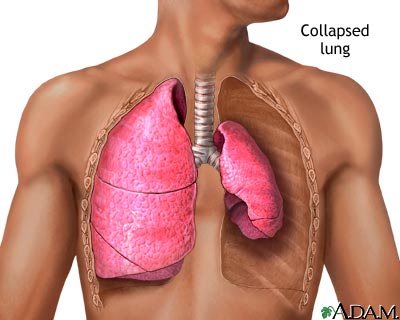 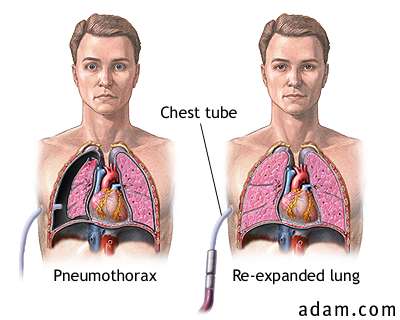 Congestive heart failure
increased pressure in the pulmonary veins causes interstitial edema around the alveoli 
Inspection =increased respiratory rate ,shortness of breath ,orthopnea ,peripheral edema ,pallor 
Palpation = normal tactile fremitus 
Percussion = resonance
Auscultation = normal breath sounds and voice
Wheezes or crackles at the bases of the lungs
Chest X-ray
what do we have to do with the chest X-ray?

What are the landmarks that we have to consider when analyzing chest X-ray?

What are the ABCDEF of the chest X-ray?
Components of chest X-ray
Atelectasis
What are the Physical examination findings?
Inspection
Palpation
Percussion
auscultation
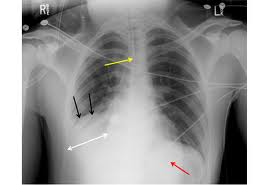 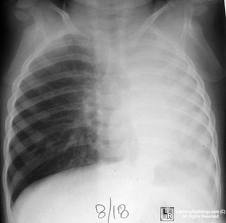 bronchitis
What are the Physical examination findings?
Inspection
Palpation
Percussion
auscultation
Emphysema
What are the Physical examination findings?
Inspection
Palpation
Percussion
auscultation
pneumonia
What are the Physical examination findings?
Inspection
Palpation
Percussion
auscultation
Plural effusion
What are the Physical examination findings?
Inspection
Palpation
Percussion
auscultation
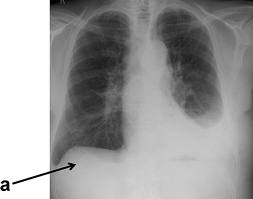 Pneumothorax
What are the Physical examination findings?
Inspection
Palpation
Percussion
auscultation
CHF
What are the Physical examination findings?
Inspection
Palpation
Percussion
auscultation
Pulmonary edema
What are the Physical examination findings?
Inspection
Palpation
Percussion
auscultation